Technical Date Sheet
CLAY STABILIZER

Date issued: 2024-6-10
PF-NETROL
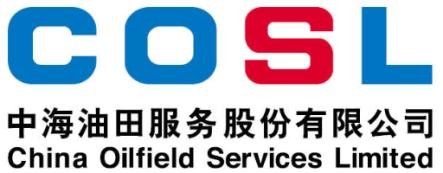 PF-NETROL is a clay inhibitor used in completion fluids. It can effectively prevent clay hydration, expansion, dispersion, and migration of clay minerals. It also performs with good anti-water blocking and compatibility.
FEATURES

Strong inhibition
Strong anti-water blocking
Good compatibility
APPLICATION

Applicable to Completion/workover fluid system
Application Temperature ：≤430℉
Recommended dosage：3.5-10.5 ppb


PACKAGE&STORAGE
Specifications of packaging: Plastic drum or as per client’s requirements
Packing size: 200 L per drum as per client’s requirements
Storage conditions: Store in dry area. Avoid open flame, strong oxidant, high-temperature environment


www.cosl.com.cn China Oilfield Services Limited
This information is supplied solely for informational purposes and COSL makes no guarantees or warranties, either expressed or implied, with respect to the accuracy and use of this data.
No.81, Xinggong West Street, Yanjiao,
Sanhe, Hebei, China
All product warranties and guarantees shall be governed by the Standard Terms of Sale. Nothing in this document is legal advice or is a substitute for competent legal advice.
zhangxd11@cosl.com.cn
+86-10-8452 2344
Page 1 of 1